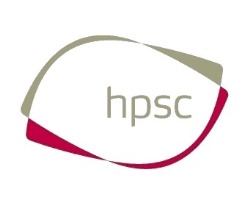 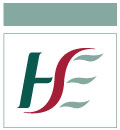 Uptake of the Seasonal Influenza Vaccine in Acute Hospitals and Long-Term Care/Residential Facilities in Ireland from 2011-2012 to 2021-2022 
Slideset prepared by: Piaras O’Lorcain, Suzanne Cotter, Breeda Neville
Health Protection Surveillance CentreSeptember 2022
Background
Slideset relates to influenza vaccination uptake among health care workers (HCWs) and residents in long term care facilities (LTCFs) for the 2021-2022 influenza season 
Uptake in HCWs in 47 hospitals (including three private) and 293 LTCFs (including 214 HSE funded and staffed) presented
Uptake among residents (permanent and those admitted for respite care) in LTCFs estimated by staff in LTCFs carrying out a point prevalence survey (PPS) between 13th and 17th December 2021
Methods
Links to separate HCW-based online survey forms for hospitals and LTCFs sent to each healthcare facility twice during the influenza season (19th  November 2021 & 24th February 2022)
Link to resident-based PPS online form distributed to LTCFs on 10th December 2021
Survey forms capture aggregate data on the number of HCWs and residents eligible for vaccination and the number vaccinated
Each healthcare facility provided with instructions on how to complete the surveys
Hospitals
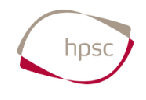 HCW influenza vaccine uptake, public hospitals, by influenza season, Ireland*
[Speaker Notes: *based on complete returns only-figures accurate as of September 2022
Ɨ Data for 2016-2017 changed from previous published annual report as the uptake for the Mater Misericordiae University Hospital was changed from 32.9% to 38.9% in October 2017
ƗƗChildren's Hospital Ireland (Tallaght University Hospital (paediatric) Unit and Coombe Women & Infants University Hospital, Dublin did not provide a complete return in 2020-2021 season
§Seven HSE hospitals that could not provide a full set of returns, four were part of the Mid-West (UL) hospital group: University Hospital Limerick, University Maternity Hospital Limerick, St. John’s Hospital, Limerick and Croom Orthopaedic Hospital. The Children's Health Ireland hospital group (Children's Health Ireland at Crumlin, Children's Hospital Ireland (Tallaght University Hospital Unit) and Children's University Hospital, Temple Street Dublin) in 2021-2022 season]
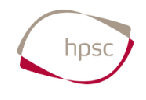 Influenza vaccine uptake in public hospital-based HCWs by hospital group and season*
[Speaker Notes: *based on complete returns only-figures accurate as of September 2022
n/a = not available/data not reported
*Other=non-acute publicly funded hospitals i.e. National Rehabilitation Hospital, Dun Laoghaire
ƗSee http://www.hse.ie/eng/services/list/3/acutehospitals/hospitalgroups.html for details of hospital groups and their location
‡Data for 2016-2017 changed from previous published annual report as the uptake for the Mater Misericordiae University Hospital was changed from 32.9% to 38.9% in October 2017
§Renamed as Children’s Hospital Group from Acute Paediatric Group and includes three hospitals: Children's University Hospital, Temple Street, Our Lady's Hospital for Sick Children, Crumlin, and, new in 2018-2019, Children's Hospital Ireland (Tallaght University Hospital (paediatric) Unit)
ƗChildren's Hospital Ireland (Tallaght University Hospital (paediatric) Unit did not provide a return in 2019-2020 season
ƗƗChildren's Hospital Ireland (Tallaght University Hospital (paediatric) Unit and Coombe Women & Infants University Hospital, Dublin did not provide a complete return in 2020-2021 season
§Seven HSE hospitals that could not provide a full set of returns, four were part of the Mid-West (UL) hospital group: University Hospital Limerick, University Maternity Hospital Limerick, St. John’s Hospital, Limerick and Croom Orthopaedic Hospital. The Children's Health Ireland hospital group (Children's Health Ireland at Crumlin, Children's Hospital Ireland (Tallaght University Hospital Unit) and Children's University Hospital, Temple Street Dublin) in 2021-2022 season]
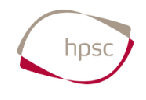 Influenza vaccine uptake in public hospital-based HCWs by staff category grade and season*
[Speaker Notes: *based on complete returns only-figures accurate as of September 2022
na = not available/data not reported
‡Data for 2016-2017 changed from previous published annual report as the uptake for the Mater Misericordiae University Hospital was changed from 32.9% to 38.9% in October 2017
ƗChildren's Hospital Ireland (Tallaght University Hospital (paediatric) Unit did not provide a return in 2019-2020 season
ƗƗChildren's Hospital Ireland (Tallaght University Hospital (paediatric) Unit and Coombe Women & Infants University Hospital, Dublin did not provide a complete return in 2020-2021 season
§Seven HSE hospitals that could not provide a full set of returns, four were part of the Mid-West (UL) hospital group: University Hospital Limerick, University Maternity Hospital Limerick, St. John’s Hospital, Limerick and Croom Orthopaedic Hospital. The Children's Health Ireland hospital group (Children's Health Ireland at Crumlin, Children's Hospital Ireland (Tallaght University Hospital Unit) and Children's University Hospital, Temple Street Dublin) in 2021-2022 season]
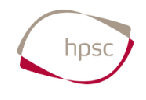 Influenza vaccine uptake in public hospital-based HCWs by staff size and season*
[Speaker Notes: *based on complete returns only-figures accurate as of September 2022
na = not available/data not reported
‡Data for 2016-2017 changed from previous published annual report as the uptake for the Mater Misericordiae University Hospital was changed from 32.9% to 38.9% in October 2017
ƗChildren's Hospital Ireland (Tallaght University Hospital (paediatric) Unit did not provide a return in 2019-2020 season
ƗƗChildren's Hospital Ireland (Tallaght University Hospital (paediatric) Unit and Coombe Women & Infants University Hospital, Dublin did not provide a complete return in 2020-2021 season
§Seven HSE hospitals that could not provide a full set of returns, four were part of the Mid-West (UL) hospital group: University Hospital Limerick, University Maternity Hospital Limerick, St. John’s Hospital, Limerick and Croom Orthopaedic Hospital. The Children's Health Ireland hospital group (Children's Health Ireland at Crumlin, Children's Hospital Ireland (Tallaght University Hospital Unit) and Children's University Hospital, Temple Street Dublin) in 2021-2022 season]
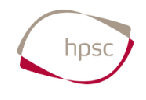 Influenza vaccine uptake in private hospital-based HCWs in private hospitals by Season*
[Speaker Notes: *based on complete returns only-figures accurate as of September 2022
na = not available/data not reported]
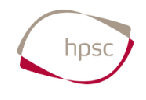 HCW influenza vaccine uptake, by season and 
public and private hospital groups, Ireland*
[Speaker Notes: *based on complete returns only-figures accurate as of September 2022; 
Notes: 
1) Children’s Hospital Group renamed from Acute Paediatric Group and includes three hospitals: Children's University Hospital, Temple Street, Our Lady's Hospital for Sick Children, Crumlin, and, new in 2018-2019, Children's Hospital Ireland (Tallaght University Hospital (paediatric) Unit)
2) Data for the Midwest (UL) in 2011-2012 and 2012-2013 was not reported; 
3) excludes returns from 8 facilities that reported as hospitals in previous seasons, but have now been correctly recorded as long term care facilities. 
See http://www.hse.ie/eng/services/list/3/acutehospitals/hospitalgroups.html for a description of hospital groups and their location; 3) 3) National Rehabilitation Hospital is neither a private hospital or a hospital that falls within the 7 HSE hospital groups and therefore has been categorised under ‘other’]
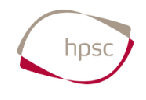 HCW influenza vaccine uptake, public hospitals, by HSE grade category and influenza season, Ireland*
[Speaker Notes: *based on complete returns only-figures accurate as of September 2022;]
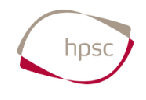 HCW influenza vaccine uptake, public hospitals, by staff size group and influenza season, Ireland*
[Speaker Notes: *based on complete returns only-figures accurate as of September 2022;]
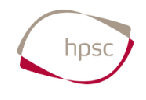 Public hospitals (%) meeting uptake target in HCWs, by season, Ireland*
[Speaker Notes: *based on complete returns only-figures accurate as of September 2022;]
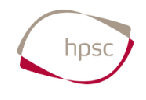 Influenza vaccine uptake, HCWs in all public hospitals, by staff category and influenza season, Ireland*
[Speaker Notes: *based on complete returns only-figures accurate as of September 2022]
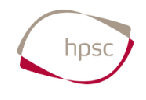 Influenza vaccine uptake, HCWs in Children’s Hospital Group hospitals, by staff category and influenza season, Ireland*
[Speaker Notes: *based on complete returns only-figures accurate as of September 2022
Children’s Health Ireland renamed from Children’s Hospital Group and includes three hospitals: Children's University Hospital, Temple Street, Our Lady's Hospital for Sick Children, Crumlin, and, new in 2018-2019, Children's Hospital Ireland (Tallaght University Hospital (paediatric) Unit)
Three HSE hospitals that could not provide a full set of returns, part of the Children's Health Ireland hospital group (Children's Health Ireland at Crumlin, Children's Hospital Ireland (Tallaght University Hospital Unit) and Children's University Hospital, Temple Street Dublin) in 2021-2022 season]
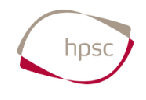 HCW influenza vaccine uptake, Dublin Midlands (TCD) hospitals, by staff category,  and influenza season, Ireland*
[Speaker Notes: *based on complete returns only-figures accurate as of September 2022]
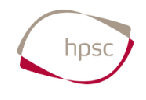 HCW influenza vaccine, Dublin North East (RCSI) hospitals by staff category, and influenza season, Ireland*
[Speaker Notes: *based on complete returns only-figures accurate as of September 2022]
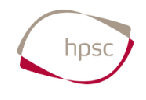 HCW influenza vaccine, Ireland East (UCD) hospitals, by staff category and influenza season, Ireland*
[Speaker Notes: *based on complete returns only-figures accurate as of September 2022]
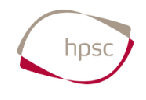 HCW influenza vaccine, Mid-West (UL) hospitals, by staff category and influenza season, Ireland*
[Speaker Notes: *based on complete returns only-figures accurate as of September 2022
Data for the Midwest (UL) in 2011-2012 and 2012-2013 were not reported
§Four HSE hospitals could not provide a full set of returns part of the Mid-West (UL) hospital group: University Hospital Limerick, University Maternity Hospital Limerick, St. John’s Hospital, Limerick and Croom Orthopaedic Hospital in 2021-2022 season]
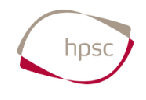 HCW influenza vaccine, South/South West (UCC) hospitals by staff category and influenza season, Ireland*
[Speaker Notes: *based on complete returns only-figures accurate as of September 2022]
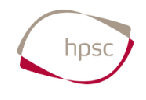 HCW influenza vaccine, West/North West (Saolta UHG; NUIG) hospitals by staff category and influenza season, Ireland*
[Speaker Notes: *based on complete returns only-figures accurate as of September 2022]
Long-Term/Residential Care Facilities (LTCFs)HCW uptake inLong-term residents andRespite residents
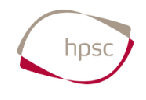 Influenza vaccine uptake among HCWs in public LTCFs by influenza season, Ireland*
[Speaker Notes: *based on complete returns only-figures accurate as of September 2022
LTCFs who are private or whose funding status was not verified at time of writing
Previously published figures for 2011-2012, 2013-2014, 2014-2015, 2016-2017, 2017-2018 and 2018-2019 adjusted to reflect the fact that Royal Hospital, Dun Laoghaire and Cheshire Home, Donegal are not fully funded/managed/staffed residential facilities]
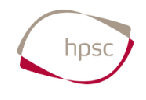 Influenza vaccine uptake in LTCF-based HCWs by CHO and season*
[Speaker Notes: *based on complete returns only-figures accurate as of September 2022
Previously published figures for 2011-2012, 2013-2014, 2014-2015, 2016-2017, 2017-2018 and 2018-2019 adjusted to reflect the fact that Royal Hospital, Dun Laoghaire and Cheshire Home, Donegal are not fully funded/managed/staffed residential facilities]
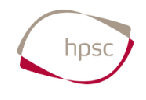 Influenza vaccine uptake in LTCF-based HCWs by staff category grade and season*
[Speaker Notes: *based on complete returns only-figures accurate as of September 2022
Previously published figures for 2011-2012, 2013-2014, 2014-2015, 2016-2017, 2017-2018 and 2018-2019 adjusted to reflect the fact that Royal Hospital, Dun Laoghaire and Cheshire Home, Donegal are not fully funded/managed/staffed residential facilities]
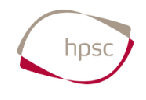 Influenza vaccine uptake in LTCF-based HCWs by staff size and season*
[Speaker Notes: *based on complete returns only-figures accurate as of September 2022
Previously published figures for 2011-2012, 2013-2014, 2014-2015, 2016-2017, 2017-2018 and 2018-2019 adjusted to reflect the fact that Royal Hospital, Dun Laoghaire and Cheshire Home, Donegal are not fully funded/managed/staffed residential facilities]
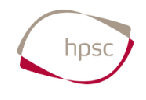 Influenza vaccine uptake in private LTCFs by season*
[Speaker Notes: *based on complete returns only-figures accurate as of September 2022
**LTCFs who are private or whose funding status was not verified at time of writing
Previously published figures for 2011-2012, 2013-2014, 2014-2015, 2016-2017, 2017-2018 and 2018-2019 adjusted to reflect the fact that Royal Hospital, Dun Laoghaire and Cheshire Home, Donegal are not fully funded/managed/staffed residential facilities]
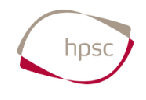 Influenza vaccine uptake, HCWs in public LTCFs by influenza season and CHO, Ireland*
[Speaker Notes: *based on complete returns only-figures accurate as of September 2022
Community Health Organisation (CHO) Listing:
Area 1: Donegal; Sligo/Leitrim/West Cavan; Cavan/Monaghan; Area 2: Galway; Roscommon; Mayo; Area 3: Clare; Limerick; North Tipperary/East Limerick; Area 4: Kerry; North Cork; North Lee; South Lee; West Cork; Area 5: South Tipperary; Carlow/Kilkenny; Waterford; Wexford; Area 6: Wicklow; Dun Laoghaire; Dublin South East; Area 7: Kildare/West Wicklow; Dublin West; Dublin South City; Dublin South West; Area 8: Laois/Offaly; Longford/Westmeath; Louth/Meath; Area 9: Dublin North; Dublin North Central; Dublin North West]
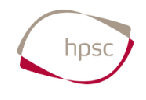 Influenza vaccine uptake, HCWs in public LTCFs by influenza season and RHA, Ireland*
[Speaker Notes: *based on complete returns only-figures accurate as of September 2022
RHA= Regional Health Areas A to F
Area A: North Dublin, Meath, Louth, Cavan, and Monaghan;
Area B: Longford, Westmeath, Offaly, Laois, Kildare, and parts of Dublin and Wicklow;
Area C: Tipperary South, Waterford, Kilkenny, Carlow, Wexford, Wicklow, part of South Dublin;
Area D: Kerry and Cork;
Area E: Limerick, Tipperary and Clare;
Area F: Donegal, Sligo, Leitrim, Roscommon, Mayo, and Galway]
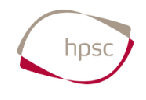 Influenza vaccine uptake, HCWs in public LTCFs by HSE staff  category and influenza season, Ireland*
[Speaker Notes: *based on complete returns only-figures accurate as of September 2022]
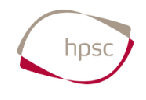 Influenza vaccine uptake, HCWs, public LTCFs, 
by staff size group and influenza season, Ireland*
[Speaker Notes: *based on complete returns only-figures accurate as of September 2022]
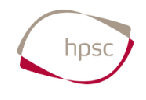 Percentage of public LTCFs achieving national uptake target in HCWs, by season, Ireland*
[Speaker Notes: *based on complete returns only-figures accurate as of September 2022]
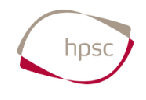 Number of participating public LTCFs from 2012-2013 to 2021-2022, Ireland*
[Speaker Notes: *based on complete returns only-figures accurate as of September 2022]
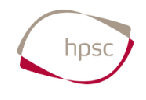 Cumulative number of participating LTCFs with a Staff vaccination policy from 2011-2012 to 2021-2022, Ireland*
[Speaker Notes: *based on complete returns only-figures accurate as of September 2022]
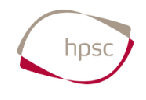 Cumulative number of participating public LTCFs with a Respite Resident  vaccination policy from 2011-2012 to 2021-2021, Ireland*
[Speaker Notes: *based on complete returns only-figures accurate as of September 2022]
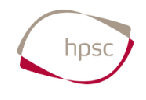 Uptake in LTCFs (both public and private) by facility type, 2020-2021, Ireland*
[Speaker Notes: *based on complete returns only-figures accurate as of September 2022]
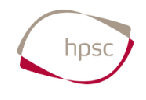 HCW influenza vaccine uptake, HCWs in all public LTCFs
by staff category and influenza season, Ireland*
[Speaker Notes: *based on complete returns only-figures accurate as of September 2022
No. of Public LTCFs by season: 
2011-2012	56
2012-2013	108
2013-2014	87
2014-2015	66
2015-2016	81
2016-2017	101
2017-2018	129
2018-2019	218
2019-2020	234
2020-2021	225
2021-2022	214]
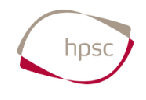 HCW influenza vaccine uptake, HCWs in public LTCFs, CHO1 (Donegal; Sligo/Leitrim/West Cavan; Cavan/Monaghan)
by staff category and influenza season, Ireland*
[Speaker Notes: *based on complete returns only-figures accurate as of September 2022
No. of Public LTCFs in CHO1 by season: 
2011-2012	13
2012-2013	20
2013-2014	15
2014-2015	8
2015-2016	17
2016-2017	26
2017-2018	36
2018-2019	72
2019-2020	69
2020-2021	48
2021-2022	33]
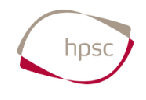 HCW influenza vaccine uptake, HCWs, public LTCFs, CHO2 
(Galway; Roscommon; Mayo) 
by staff category and influenza season, Ireland*
[Speaker Notes: *based on complete returns only-figures accurate as of September 2022
No. of Public LTCFs in CHO2 by season: 
2011-2012	10
2012-2013	14
2013-2014	10
2014-2015	7
2015-2016	10
2016-2017	10
2017-2018	20
2018-2019	22
2019-2020	21
2020-2021	21
2021-2022	22]
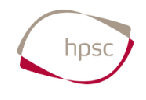 HCW influenza vaccine uptake, HCWs, public LTCFs, CHO3 
(Clare; Limerick; North Tipperary/East Limerick), 
by staff category and influenza season, Ireland*
[Speaker Notes: *based on complete returns only-figures accurate as of September 2022
No. of Public LTCFs in CHO3 by season: 
2011-2012	4
2012-2013	8
2013-2014	5
2014-2015	3
2015-2016	3
2016-2017	8
2017-2018	9
2018-2019	9
2019-2020	9
2020-2021	18
2021-2022	11]
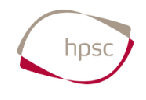 HCW influenza vaccine uptake, HCWs, public LTCFs, CHO4 
(Kerry; North Cork; North Lee; South Lee; West Cork) 
by staff category and influenza season, Ireland*
[Speaker Notes: *based on complete returns only-figures accurate as of September 2022
No. of Public LTCFs in CHO4 by season: 
2011-2012	7
2012-2013	17
2013-2014	18
2014-2015	15
2015-2016	21
2016-2017	21
2017-2018	16
2018-2019	35
2019-2020	38
2020-2021	43
2021-2022	43]
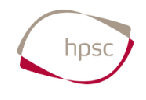 HCW influenza vaccine uptake, HCWs, public LTCFs, CHO5 
(South Tipperary; Carlow/Kilkenny; Waterford; Wexford),
by staff category and influenza season, Ireland*
[Speaker Notes: *based on complete returns only-figures accurate as of September 2022
No. of Public LTCFs in CHO5 by season: 
2011-2012	6
2012-2013	20
2013-2014	13
2014-2015	7
2015-2016	5
2016-2017	10
2017-2018	23
2018-2019	49
2019-2020	59
2020-2021	57
2021-2022	57]
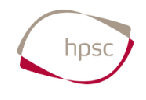 HCW influenza vaccine uptake, HCWs, public LTCFs, CHO6 
(Wicklow; Dun Laoghaire; Dublin South East) 
by staff category and influenza season, Ireland*
[Speaker Notes: *based on complete returns only-figures accurate as of September 2022
No. of Public LTCFs in CHO6 by season: 
2011-2012	1
2012-2013	3
2013-2014	3
2014-2015	3
2015-2016	2
2016-2017	2
2017-2018	2
2018-2019	3
2019-2020	3
2020-2021	7
2021-2022	9]
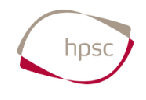 HCW influenza vaccine uptake, public LTCFs, CHO7 
(Kildare/West Wicklow; Dublin West; Dublin South City; Dublin South West) 
by staff category and influenza season, Ireland*
[Speaker Notes: *based on complete returns only-figures accurate as of September 2022
No. of Public LTCFs in CHO7 by season:
2011-2012	3
2012-2013	4
2013-2014	5
2014-2015	5
2015-2016	3
2016-2017	5
2017-2018	4
2018-2019	3
2019-2020	7
2020-2021	7
2021-2022	11]
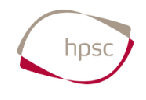 HCW influenza vaccine uptake, in Public LTCFs, CHO8 (Laois/Offaly; Longford/Westmeath; Louth/Meath) 
by category of staff and influenza season, Ireland*
[Speaker Notes: *based on complete returns only-figures accurate as of September 2022
No. of Public LTCFs in CHO8 by season:
2011-2012	7
2012-2013	15
2013-2014	12
2014-2015	11
2015-2016	13
2016-2017	10
2017-2018	14
2018-2019	16
2019-2020	19
2020-2021	18
2021-2022	21]
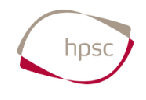 HCW influenza vaccine uptake, public LTCFs, CHO9 
(Dublin North; Dublin North Central; Dublin North West) 
by staff category and influenza season, Ireland*
[Speaker Notes: *based on complete returns only-figures accurate as of September 2022
No. of Public LTCFs in CHO9 by season:
2011-2012	5
2012-2013	7
2013-2014	6
2014-2015	7
2015-2016	7
2016-2017	9
2017-2018	5
2018-2019	9
2019-2020	8
2020-2021	6
2021-2022	21]
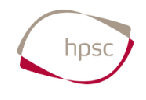 HCW influenza vaccine uptake, public LTCFs, Regional Health Area A 
(North Dublin, Meath, Louth, Cavan, and Monaghan) 
by staff category and influenza season, Ireland*
[Speaker Notes: *based on complete returns only-figures accurate as of September 2022]
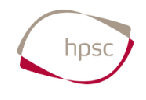 HCW influenza vaccine uptake, public LTCFs, Regional Health Area B 
(Longford, Westmeath, Offaly, Laois, Kildare, and parts of Dublin and Wicklow) 
by staff category and influenza season, Ireland*
[Speaker Notes: *based on complete returns only-figures accurate as of September 2022]
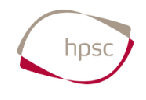 HCW influenza vaccine uptake, public LTCFs, Regional Health Area C 
(Tipperary South, Waterford, Kilkenny, Carlow, Wexford, Wicklow, part of South Dublin) 
by staff category and influenza season, Ireland*
[Speaker Notes: *based on complete returns only-figures accurate as of September 2022]
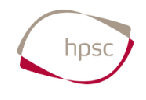 HCW influenza vaccine uptake, public LTCFs, Regional Health Area D 
(Kerry and Cork) 
by staff category and influenza season, Ireland*
[Speaker Notes: *based on complete returns only-figures accurate as of September 2022]
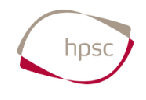 HCW influenza vaccine uptake, public LTCFs, Regional Health Area E 
(Limerick, Tipperary and Clare) 
by staff category and influenza season, Ireland*
[Speaker Notes: *based on complete returns only-figures accurate as of September 2022]
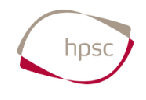 HCW influenza vaccine uptake, public LTCFs, Regional Health Area F 
(Donegal, Sligo, Leitrim, Roscommon, Mayo, and Galway) 
by staff category and influenza season, Ireland*
[Speaker Notes: *based on complete returns only-figures accurate as of September 2022]
Influenza vaccine uptake (%) by CHO in LTCF Long-Term residents Based on Point Prevalence Surveys (PPSs) by CHO and by season from  2017-2018 to 2021-2022
[Speaker Notes: *based on complete returns only-figures accurate as of September 2022
Community Health Organisation (CHO) Listing:
Area 1: Donegal; Sligo/Leitrim/West Cavan; Cavan/Monaghan; Area 2: Galway; Roscommon; Mayo; Area 3: Clare; Limerick; North Tipperary/East Limerick; Area 4: Kerry; North Cork; North Lee; South Lee; West Cork; Area 5: South Tipperary; Carlow/Kilkenny; Waterford; Wexford; Area 6: Wicklow; Dun Laoghaire; Dublin South East; Area 7: Kildare/West Wicklow; Dublin West; Dublin South City; Dublin South West; Area 8: Laois/Offaly; Longford/Westmeath; Louth/Meath; Area 9: Dublin North; Dublin North Central; Dublin North West]
Influenza vaccine uptake (%) by RHA in LTCF Long-Term residents Based on Point Prevalence Surveys (PPSs) by RHA and by season  from 2017-2018 to 2021-2022
[Speaker Notes: *based on complete returns only-figures accurate as of September 2022
RHA= Regional Health Areas A to F
Area A: North Dublin, Meath, Louth, Cavan, and Monaghan;
Area B: Longford, Westmeath, Offaly, Laois, Kildare, and parts of Dublin and Wicklow;
Area C: Tipperary South, Waterford, Kilkenny, Carlow, Wexford, Wicklow, part of South Dublin;
Area D: Kerry and Cork;
Area E: Limerick, Tipperary and Clare;
Area F: Donegal, Sligo, Leitrim, Roscommon, Mayo, and Galway]
Influenza vaccine uptake (%) by CHO in LTCF Respite residents Based on Point Prevalence Surveys (PPSs) by CHO and by season from 2017-2018 to 2022
[Speaker Notes: *based on complete returns only-figures accurate as of September 2022
Community Health Organisation (CHO) Listing:
Area 1: Donegal; Sligo/Leitrim/West Cavan; Cavan/Monaghan; Area 2: Galway; Roscommon; Mayo; Area 3: Clare; Limerick; North Tipperary/East Limerick; Area 4: Kerry; North Cork; North Lee; South Lee; West Cork; Area 5: South Tipperary; Carlow/Kilkenny; Waterford; Wexford; Area 6: Wicklow; Dun Laoghaire; Dublin South East; Area 7: Kildare/West Wicklow; Dublin West; Dublin South City; Dublin South West; Area 8: Laois/Offaly; Longford/Westmeath; Louth/Meath; Area 9: Dublin North; Dublin North Central; Dublin North West]
Influenza vaccine uptake (%) by RHA in LTCF Respite residents Based on Point Prevalence Surveys (PPSs) by RHA and by season from 2017-2018 to 2021-2022
[Speaker Notes: *based on complete returns only-figures accurate as of September 2022
RHA= Regional Health Areas A to F
Area A: North Dublin, Meath, Louth, Cavan, and Monaghan;
Area B: Longford, Westmeath, Offaly, Laois, Kildare, and parts of Dublin and Wicklow;
Area C: Tipperary South, Waterford, Kilkenny, Carlow, Wexford, Wicklow, part of South Dublin;
Area D: Kerry and Cork;
Area E: Limerick, Tipperary and Clare;
Area F: Donegal, Sligo, Leitrim, Roscommon, Mayo, and Galway]
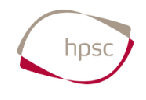 Influenza vaccine uptake among LTCF residents, Point Prevalence Surveys (PPS), (Nov. 2017, April 2018, Jan. 2019 Jan. 2020, Dec. 2020, Dec 2021), by CHO, Ireland*
[Speaker Notes: *based on complete returns only-figures accurate as of Septembe2022
Community Health Organisation (CHO) Listing:
Area 1: Donegal; Sligo/Leitrim/West Cavan; Cavan/Monaghan; Area 2: Galway; Roscommon; Mayo; Area 3: Clare; Limerick; North Tipperary/East Limerick; Area 4: Kerry; North Cork; North Lee; South Lee; West Cork; Area 5: South Tipperary; Carlow/Kilkenny; Waterford; Wexford; Area 6: Wicklow; Dun Laoghaire; Dublin South East; Area 7: Kildare/West Wicklow; Dublin West; Dublin South City; Dublin South West; Area 8: Laois/Offaly; Longford/Westmeath; Louth/Meath; Area 9: Dublin North; Dublin North Central; Dublin North West
PPS1-1st Point Prevalence Survey conducted in last week of November 2017 
PPS2-2nd Point Prevalence Survey conducted in last week of April 2018
PPS3-3rd Point Prevalence Survey conducted in last week of January 2019
PPS4-4th Point Prevalence Survey conducted in last week of January 2020
PPS5-5th Point Prevalence Survey conducted in second week of December 2020
PPS6-6th Point Prevalence Survey conducted in second week of December 2021]
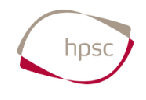 Influenza vaccine uptake among LTCF residents, Point Prevalence Surveys (PPS), (Nov. 2017, April 2018, Jan. 2019 Jan. 2020, Dec. 2020, Dec 2021), by RHA, Ireland*
[Speaker Notes: *based on complete returns only-figures accurate as of September 2022
RHA= Regional Health Areas A to F
Area A: North Dublin, Meath, Louth, Cavan, and Monaghan;
Area B: Longford, Westmeath, Offaly, Laois, Kildare, and parts of Dublin and Wicklow;
Area C: Tipperary South, Waterford, Kilkenny, Carlow, Wexford, Wicklow, part of South Dublin;
Area D: Kerry and Cork;
Area E: Limerick, Tipperary and Clare;
Area F: Donegal, Sligo, Leitrim, Roscommon, Mayo, and Galway
PPS1-1st Point Prevalence Survey conducted in last week of November 2017 
PPS2-2nd Point Prevalence Survey conducted in last week of April 2018
PPS3-3rd Point Prevalence Survey conducted in last week of January 2019
PPS4-4th Point Prevalence Survey conducted in last week of January 2020
PPS5-5th Point Prevalence Survey conducted in second week of December 2020
PPS6-6th Point Prevalence Survey conducted in second week of December 2021]
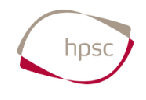 Influenza vaccine uptake, LTCF respite residents, 
Point Prevalence Surveys (PPSs), (Nov. 2017, April 2018, Jan. 2019 and Jan. 2020 and Dec. 2020), by CHO, Ireland*
[Speaker Notes: *based on complete returns only-figures accurate as of September 2022
Community Health Organisation (CHO) Listing:
Area 1: Donegal; Sligo/Leitrim/West Cavan; Cavan/Monaghan; Area 2: Galway; Roscommon; Mayo; Area 3: Clare; Limerick; North Tipperary/East Limerick; Area 4: Kerry; North Cork; North Lee; South Lee; West Cork; Area 5: South Tipperary; Carlow/Kilkenny; Waterford; Wexford; Area 6: Wicklow; Dun Laoghaire; Dublin South East; Area 7: Kildare/West Wicklow; Dublin West; Dublin South City; Dublin South West; Area 8: Laois/Offaly; Longford/Westmeath; Louth/Meath; Area 9: Dublin North; Dublin North Central; Dublin North West
PPS1-1st Point Prevalence Survey conducted in last week of November 2017 
PPS2-2nd Point Prevalence Survey conducted in last week of April 2018
PPS3-3rd Point Prevalence Survey conducted in last week of January 2019
PPS4-4th Point Prevalence Survey conducted in last week of January 2020
PPS5-5th Point Prevalence Survey conducted in second week of December 2020
PPS6-6th Point Prevalence Survey conducted in second week of December 2021]
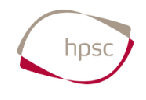 Influenza vaccine uptake, LTCF respite residents, 
Point Prevalence Surveys (PPSs), (Nov. 2017, April 2018, Jan. 2019 and Jan. 2020 and Dec. 2020), by RHA, Ireland*
[Speaker Notes: *based on complete returns only-figures accurate as of September 2022
RHA= Regional Health Areas A to F
Area A: North Dublin, Meath, Louth, Cavan, and Monaghan;
Area B: Longford, Westmeath, Offaly, Laois, Kildare, and parts of Dublin and Wicklow;
Area C: Tipperary South, Waterford, Kilkenny, Carlow, Wexford, Wicklow, part of South Dublin;
Area D: Kerry and Cork;
Area E: Limerick, Tipperary and Clare;
Area F: Donegal, Sligo, Leitrim, Roscommon, Mayo, and Galway
PPS1-1st Point Prevalence Survey conducted in last week of November 2017 
PPS2-2nd Point Prevalence Survey conducted in last week of April 2018
PPS3-3rd Point Prevalence Survey conducted in last week of January 2019
PPS4-4th Point Prevalence Survey conducted in last week of January 2020
PPS5-5th Point Prevalence Survey conducted in second week of December 2020
PPS6-6th Point Prevalence Survey conducted in second week of December 2021]
Acknowledgements
Sincere thanks to all participating hospitals and long-term/residential care facilities across the country, both public and private, for providing this data